The limits of my language means the limits of my world.
Ludwig Wittgenstein
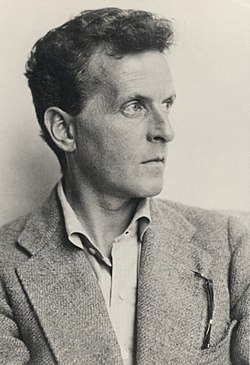 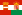 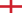 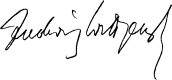 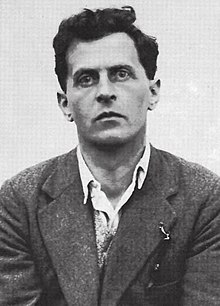 Ludwig Wittgenstein 1889 – 1951Austrian Cambridge philosopher i periods Skjolden in Norway 1913 to last time 1951
Human subjectivity
«A desert-mountain environment (or any landscape, for that matter) plays a central role in constructing human subjectivity, including the way one envisions the holy. The place where we live tells us who we are — how we relate to other people, to the larger world around us, even to God. Meaningful participation in any environment requires our learning certain «gestures of approach» or disciplines of interpretation that make entry possible. All these are matters essential to the analysis of any spirituality.(-)This intimate connection between spirit and place is hard to grasp for those of us living in a post-Enlightenment technological society. Landscape and spirituality are not, for us, inevitably interwoven.» (Belden C. Lane, The Solace of Fierce Landscapes: Exploring Desert and Mountain Spirituality. New York: Oxford University Press, 1998, p.9)
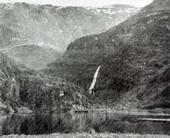 On Skjolden -
«I can’t imagine that I could have worked anywhere as I do here. It’s the quiet and, perhaps, the wonderful scenery; I mean its quiet seriousness.» (LW, 1936)
“To imagine a language is to imagine a form of life.”
Ludwig Wittgenstein
“What can be shown, cannot be said.”
Ludwig Wittgenstein
“At the core of all well-founded belief lies belief that is unfounded.”
Ludwig Wittgenstein
Whereof one cannot speak, thereof one must be silent.
Ludwig Wittgenstein
Nothing is so difficult as not deceiving oneself.
Ludwig Wittgenstein
“Whereof one cannot speak, thereof one must be silent.”
Ludwig Wittgenstein
“Only describe, don't explain.”
Ludwig Wittgenstein
“Don't for heaven's sake, be afraid of talking nonsense! But you must pay attention to your nonsense.”
Ludwig Wittgenstein